The Declaration of Independence
Propaganda or a Birth Certificate?






A presentation by Kevin T. Brady, Ph.D.
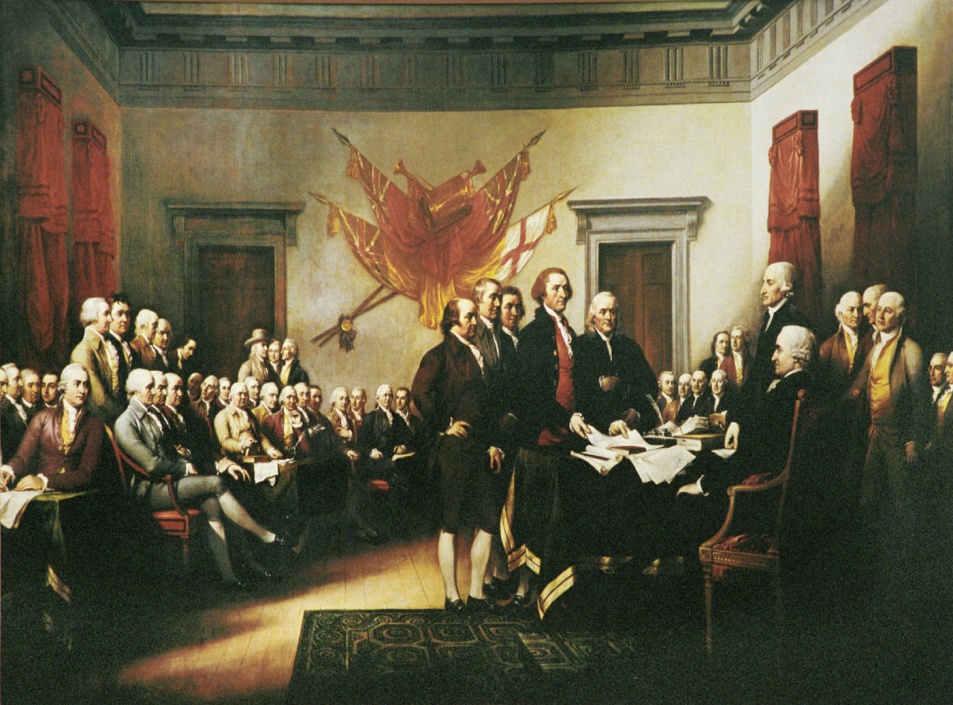 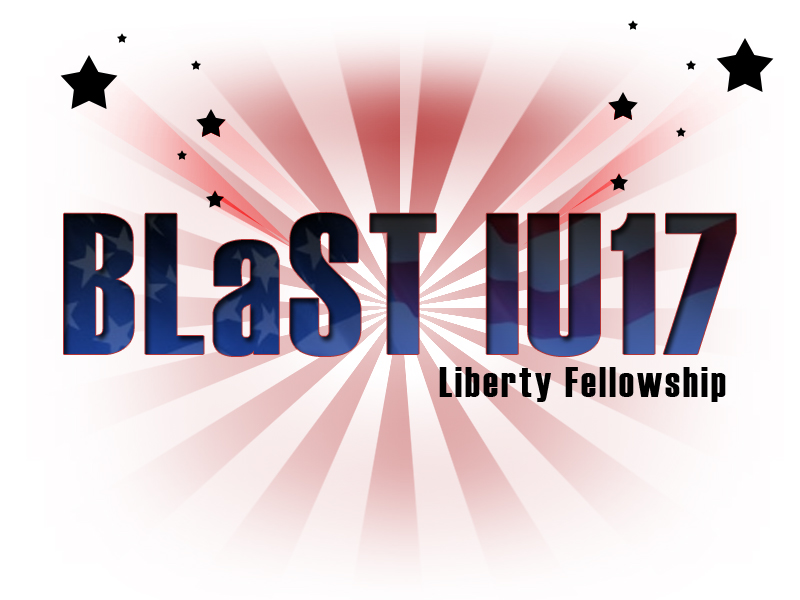 Copyright © 2011 AIHE
1
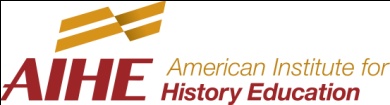 Pennsylvania Academic Standards for History
Grade Three - History
8.2.3.B. Identify and describe primary documents, material artifacts and historic sites important in Pennsylvania history. 
Documents, Writings and Oral  Traditions (e.g., Penn’s Charter, Pennsylvania “Declaration of Rights”)
8.3.3.B. Identify contributions of individuals and groups to United States history.  
George Washington   
Thomas Jefferson   
Abraham Lincoln   
Theodore Roosevelt   
Franklin D. Roosevelt
Copyright © 2011 AIHE
2
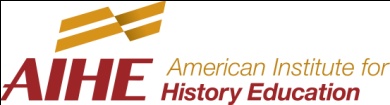 Pennsylvania Academic Standards for History
Grade Six - History
8.3.6.B. B. Identify and explain primary documents, material artifacts and historic sites important in United States history from Beginnings to 1824. 
Documents (e.g., Mayflower Compact, Northwest Ordinance, Washington’s Farewell Address) 
18th Century Writings and Communications (e.g., Paine’s Common Sense; Franklin’s “Join, or die,” Henry’s “Give me liberty or give me death”)
Copyright © 2011 AIHE
3
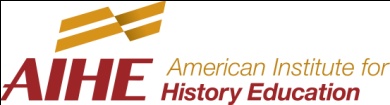 A Practical Documentwith Three Purposes
State Reason for Independence 
Theory of Government
Declaration of War
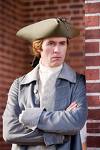 Copyright © 2011 AIHE
4
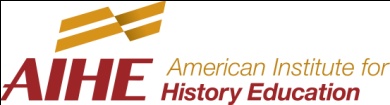 State Reason for Independence
Twenty-seven reasons
British had violated the natural rights of man
It pictures King George III as a tyrant
Colonists had been patient and long suffering
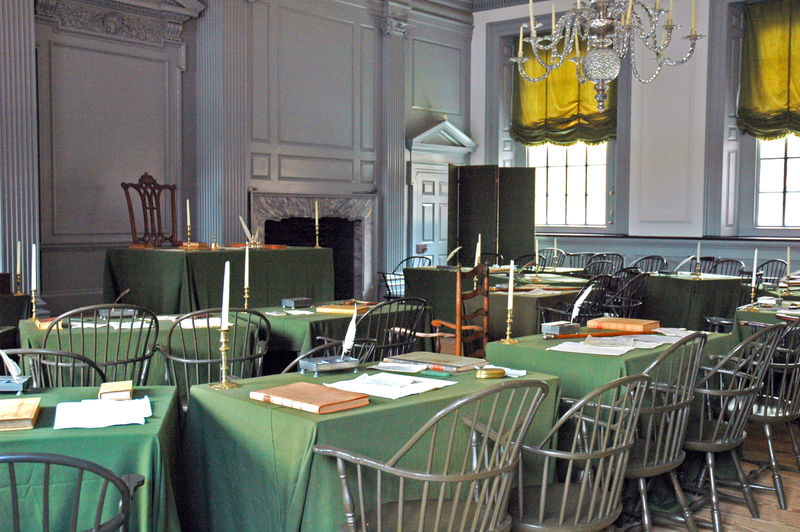 Copyright © 2011 AIHE
5
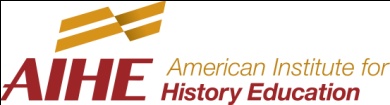 Theory of Government
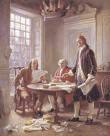 Democracy
All men are created equal
Unalienable rights
Government exists to secure 
     those rights
Power comes from the consent of the governed
It is the people’s natural right to overthrow a tyrannical government
Copyright © 2011 AIHE
6
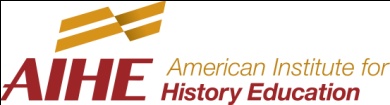 Declaration of War
Announces that war exists
If patriots lost, they would be tried as traitors 
They risked everything
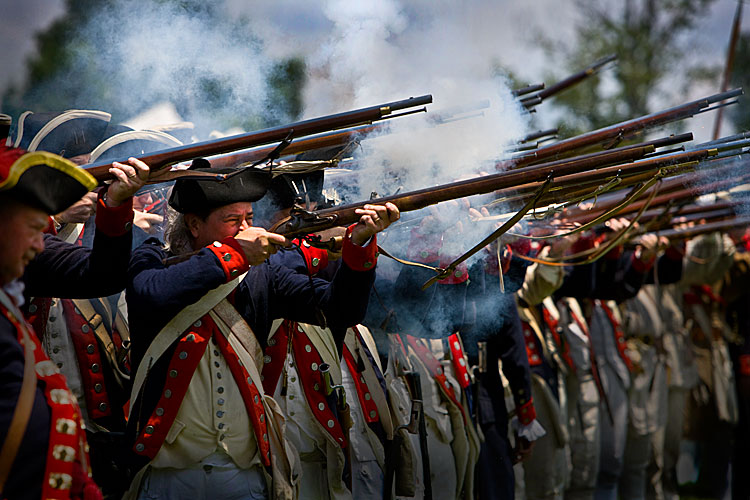 Copyright © 2011 AIHE
7
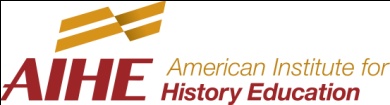 We hold these truths to be self-evident, that all men are created equal, that they are endowed by their Creator with certain unalienable Rights, that among these are Life, Liberty and the pursuit of Happiness.
Copyright © 2011 AIHE
8
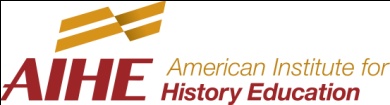 Natural Rights?????
What does that mean?
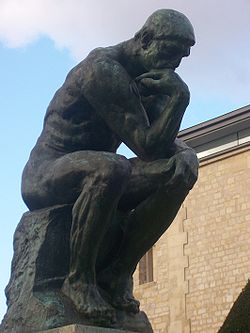 Copyright © 2011 AIHE
9
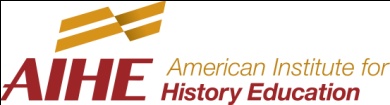 Aristotle (and Plato and Cicero) 

argued that morality is not conventional, but natural.
There is a natural law that must be obeyed whether it is written down by legislative authorities or not. This is the essence of classical natural law theory.
10
Copyright © 2011 AIHE
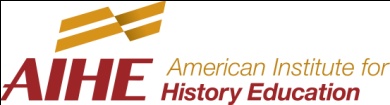 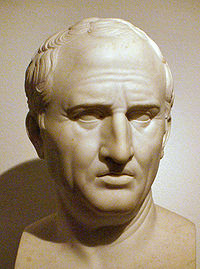 Cicero 
106–43 BC
“True law is right reason in agreement with nature; it is of universal application, unchanging and everlasting. . . . Whoever is disobedient is fleeing from himself 
and denying his human nature . . . ”
Copyright © 2011 AIHE
11
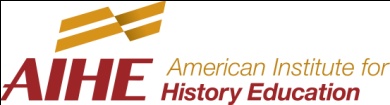 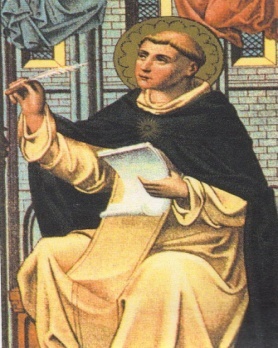 Thomas Aquinas
1225–1274

Eternal Law  All the laws of the universe
Natural Law  The portion of the eternal law that man can know through “reason”
Man-made Law  Laws or regulations like traffic ordinances
Divine Law  Law only known through revelation (religious faith)
Copyright © 2011 AIHE
12
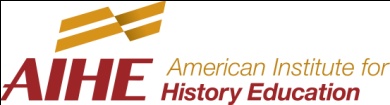 Aquinas establishes that non-Christians can learn “Natural Law” through reason
This dramatically changes Christian thought
Original Sin affects the soul, not the mind
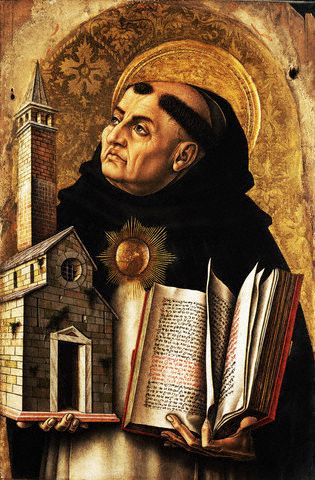 Copyright © 2011 AIHE
13
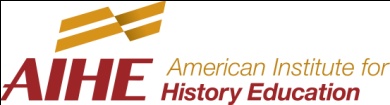 Richard Hooker1554–1600
Richard Hooker brings the Natural Law tradition to Anglican England 

He makes Aquinas 
    acceptable to Anglicans
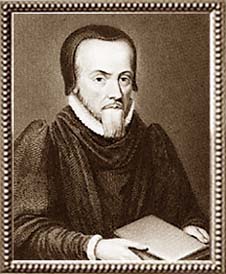 Copyright © 2011 AIHE
14
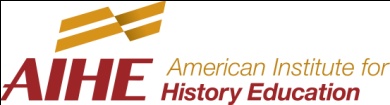 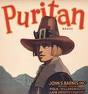 Protestants from Luther on rejected Natural Law.  
	Truth only comes from Divine Revelation as revealed to be consistent with Scripture.
Humans had original sin, which meant that their soul, mind, and body were corrupted by sin. 
Human reason was corrupt and could not be trusted.
Copyright © 2011 AIHE
15
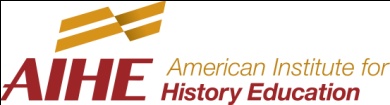 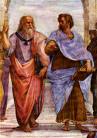 Aquinas brought Aristotelian Natural Law back into the Western tradition  
Hooker allows it to stay in the Anglican (English) tradition
Very contrary to Puritan and Presbyterian    Protestant doctrine
Copyright © 2011 AIHE
16
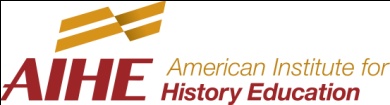 Algernon Sidney 1623–1683 

Sidney adheres more to the ancient view of “Natural Law”  
more than Locke does
Man is a political animal.
Man’s natural state is within a society.
Copyright © 2011 AIHE
17
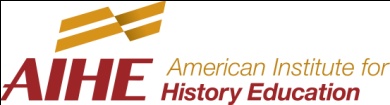 Sidney writes Discourses Concerning Government to counter Robert Filmer’s Patriarcha, which supports the heredity monarchy.  
Both men use Hooker extensively to make 
their arguments.  
Hooker is the authority
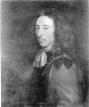 Copyright © 2011 AIHE
18
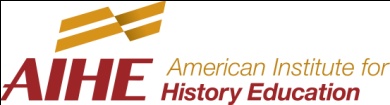 John Locke 1632–1704
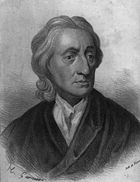 Locke uses Hooker as a beginning  
Hooker’s view on Natural Law was the accepted norm in Stuart England
Protestant dissenters rejected Natural Law
Locke began with Hooker to launch his new view of Natural Law
Copyright © 2011 AIHE
19
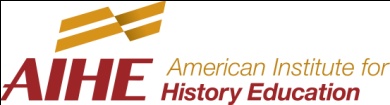 Locke followed Thomas Hobbes’ notion that man was a solitary being in the State of Nature
Natural Rights with the individual
Counters the Ancients, Aquinas, Hooker, and Sidney that Man is a political animal.
Natural Rights within a society
Copyright © 2011 AIHE
20
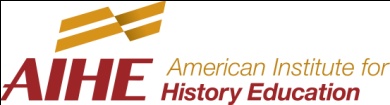 Natural Law moves from:
DUTIES

to

RIGHTS
Copyright © 2011 AIHE
21
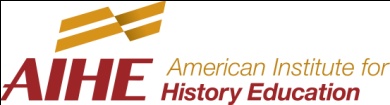 John Locke
Continues the Move away from Christianity

God gave man the EARTH
God gave man REASON
Natural Providence is a Reflection of Divine Providence
Copyright © 2011 AIHE
22
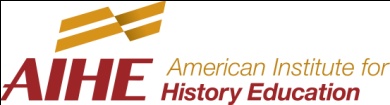 ANCIENTS and CHRISTIANS
Humans only have use of things on Earth
Stewardship
Copyright © 2011 AIHE
23
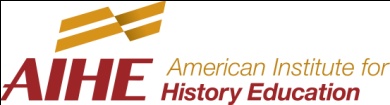 Every Man Has Propertyin His Own Person
Major Paradigm Shift
The Labor or Work of my hands are mine ---- My Property
Common land becomes “my land.”

“I work it.  It’s mine!”
Copyright © 2011 AIHE
24
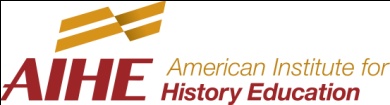 GENESIS 1:28
CHRISTIANS and JEWS
Be fruitful and multiply and replenish the Earth . . .

BACON and LOCKE
. . . and subdue it.
Copyright © 2011 AIHE
25
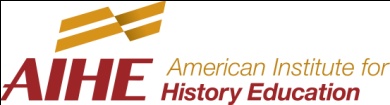 In America, Lockean Thought
Justifies colonization
Justifies taking Indian land
Justifies homesteads and settlements
Copyright © 2011 AIHE
26
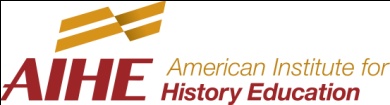 Thomas Jefferson (1743–1826)
LIFE
LIBERTY
PROPERTY
Pursuit of happiness
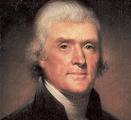 Copyright © 2011 AIHE
27
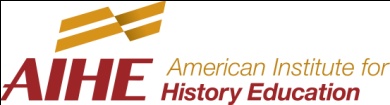 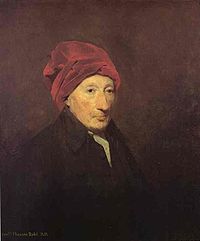 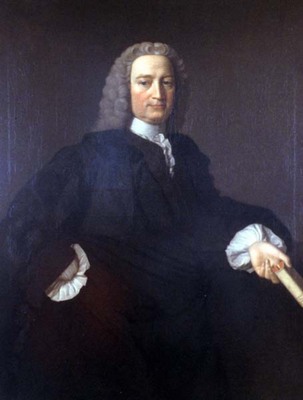 Borrowing from the Scots
Jefferson borrowed Thomas Reid’s idea of  “self-evident truths” for the U.S. Declaration of Independence.

Jefferson was also influenced by Francis Hutcheson (1694–1746), who saw the ultimate goal of liberty as happiness, prompting him to add “the pursuit of happiness” to his list of the inalienable rights of man.
Copyright © 2011 AIHE
28
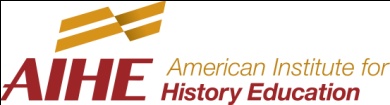 Are these inalienable rights?
Where do they come from?
Is the purpose of government to protect them?
Life
Liberty
Pursuit of Happiness
Copyright © 2011 AIHE
29
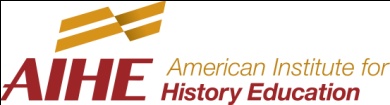 All Men Are Created Equal
Did Jefferson miss the boat?
What should he have included in the Declaration?
What would have happened if he had changed the words?
Copyright © 2011 AIHE
30
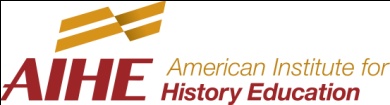 EQUALITY
Did Jefferson invent it?
Where did it come from?
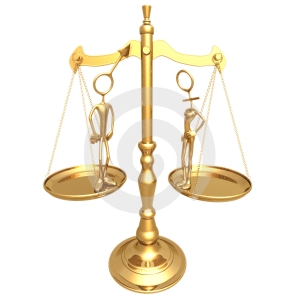 Copyright © 2011 AIHE
31
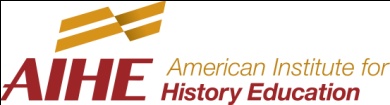 Paul of Tarsus d. circa 67 A.D.
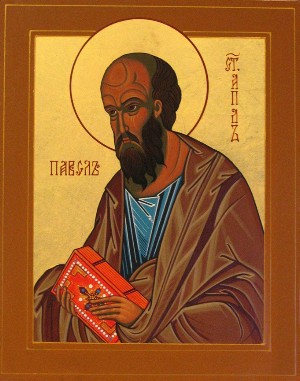 There is neither Jew nor Greek, slave nor free, male nor female, for you are all one in Christ Jesus. 
Was equality a common Jewish belief at the time?
Copyright © 2011 AIHE
32
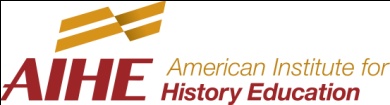 The Stoics
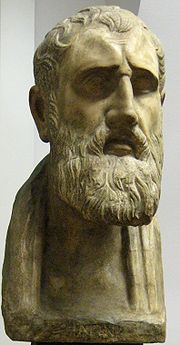 Stoics advocated the brotherhood of humanity and the natural equality of all human beings
Zeno of Citium, 344-262 B.C.
Copyright © 2011 AIHE
33
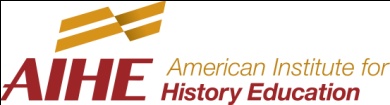 Domitius Ulpianus (170–228 A.D.)
Men by Nature are equal
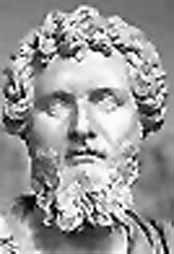 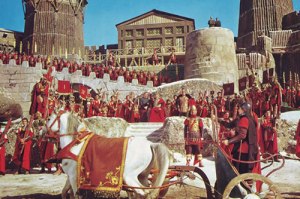 Copyright © 2011 AIHE
34
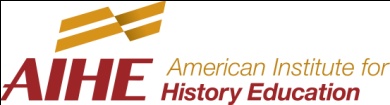 Thomas Hobbes 1588–1679Leviathan 1651
Nature hath made men so equal in the faculties of body and mind as that, though there be found one man sometimes manifestly stronger in body or of quicker mind than another, yet when all is reckoned together the difference between man and man is not so considerable as that one man can thereupon claim to himself any benefit to which another may not pretend as well as he. For as to the strength of body, the weakest has strength enough to kill the strongest, either by secret machination or by confederacy with others that are in the same danger with himself.
Copyright © 2011 AIHE
35
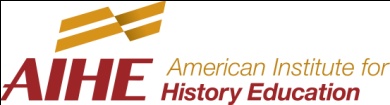 Algernon Sidney 1623–1683
“That Hayward, Blackwood, Barclay, and others who have bravely vindicated the rights of kings in this point, do with one consent admit, as an unquestionable truth, and assent unto the natural liberty and equality of mankind. . . . ” 1698
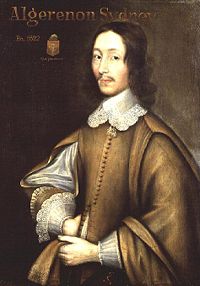 Copyright © 2011 AIHE
36
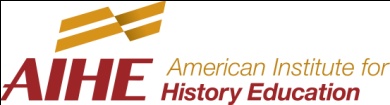 Filippo Mazzie 1730–1816Virginia Gazette 1775
All men are by nature equally free and independent. Such equality is necessary in order to create a free government. All men must be equal to each other in natural law …
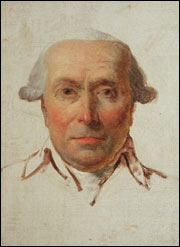 Copyright © 2011 AIHE
37
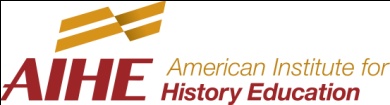 George Mason 1725-1792Virginia Declaration of Rights, June 1776
That all men are by nature equally free and independent, and have certain inherent rights, of which, when they enter into a state of society, they cannot, by any compact, deprive or divest their posterity; namely, the enjoyment of life and liberty, with the means of acquiring and possessing property, and pursuing and obtaining happiness and safety.
Copyright © 2011 AIHE
38
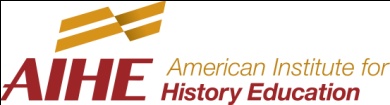 What Does Equality Mean Today?
Equality under the law?
Equality of opportunity?
To what extent?
Equality of result?
To what extent?
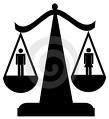 Copyright © 2011 AIHE
39
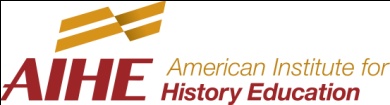